漢字の仲間
Week 2
２月２６日　火曜日
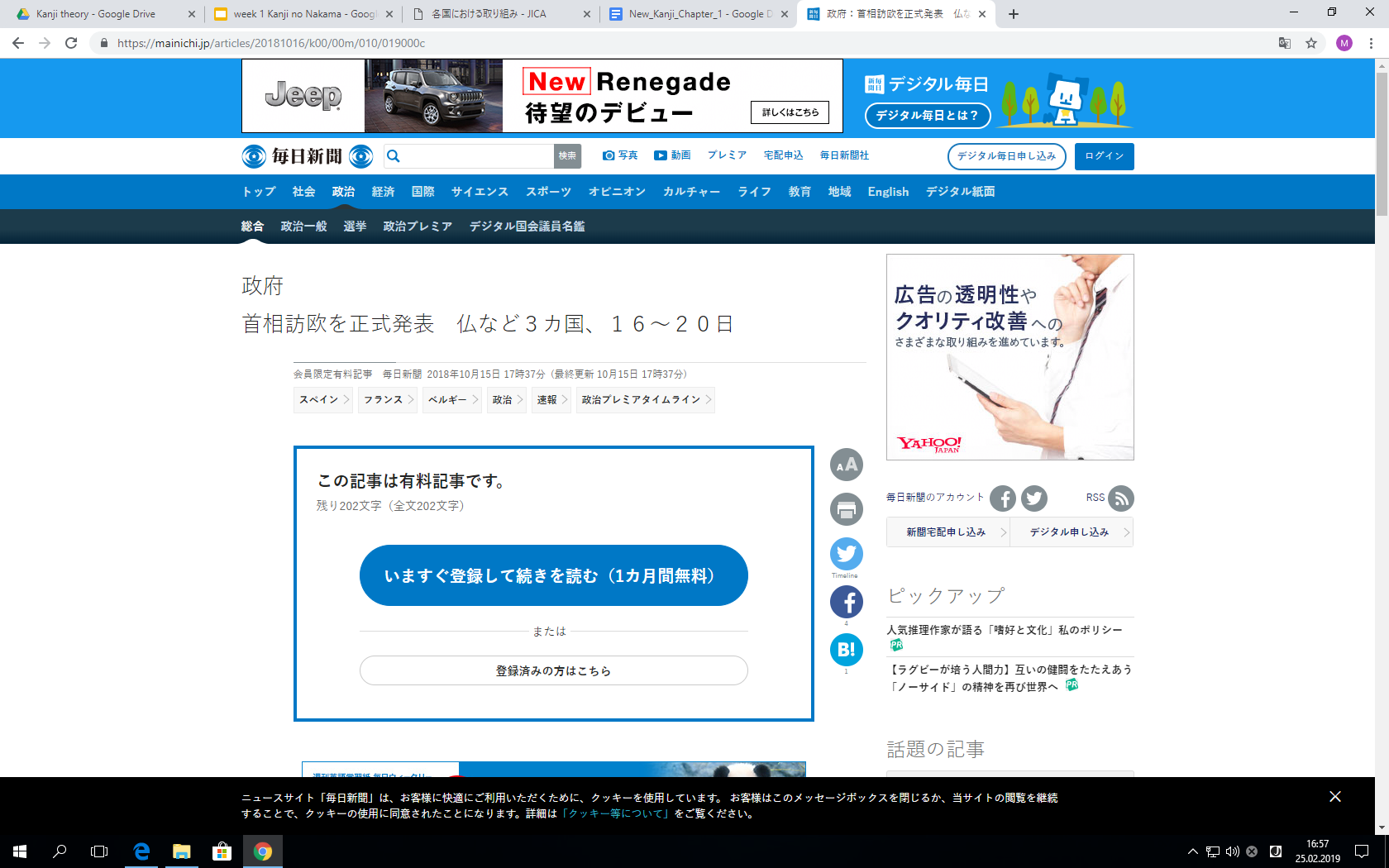 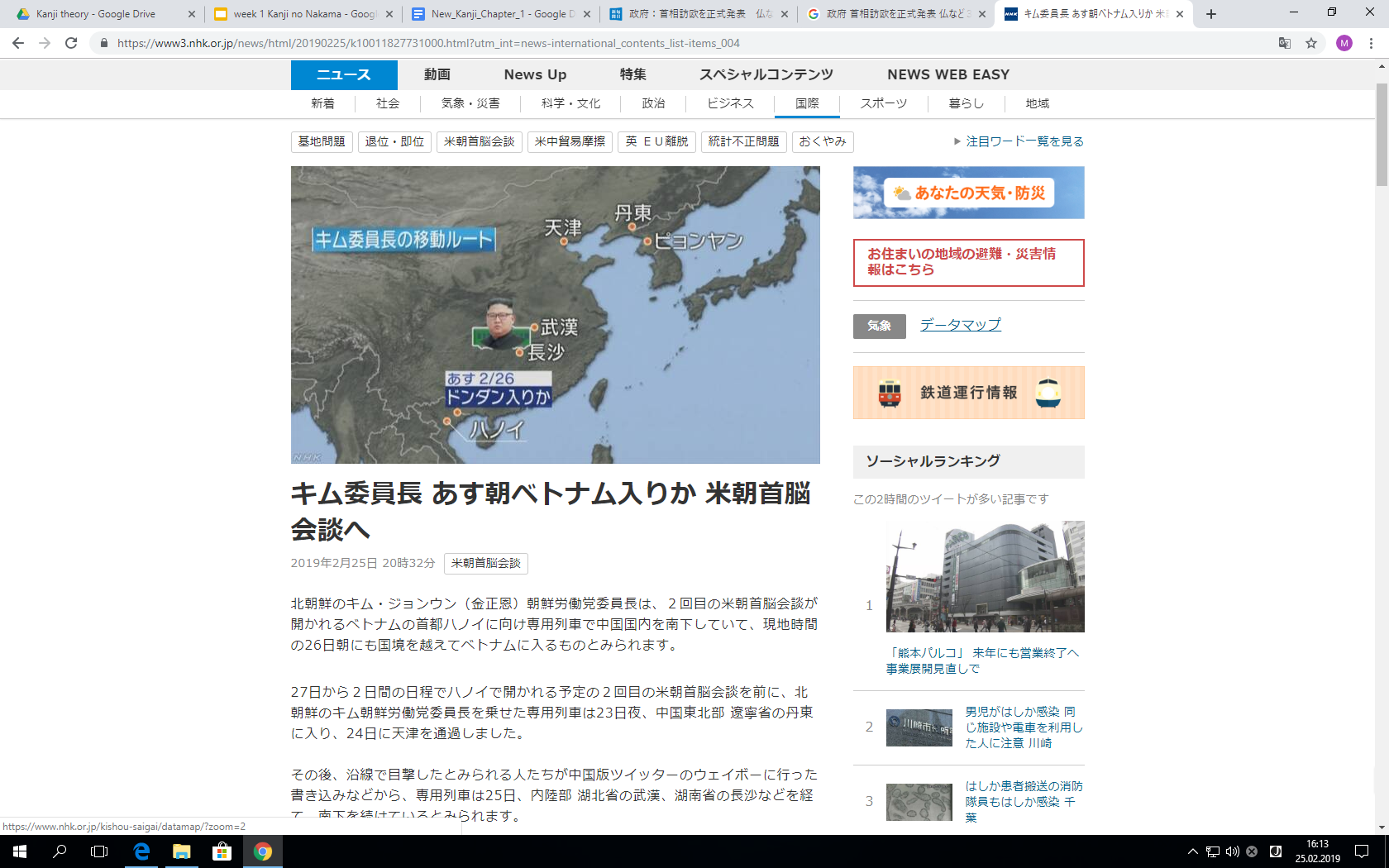 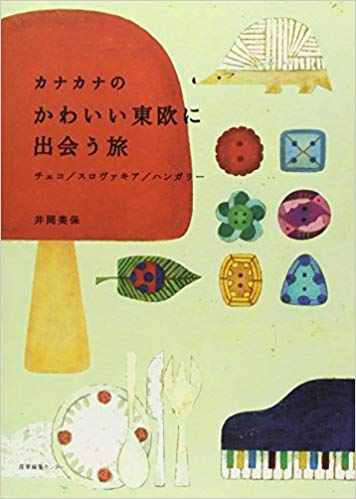 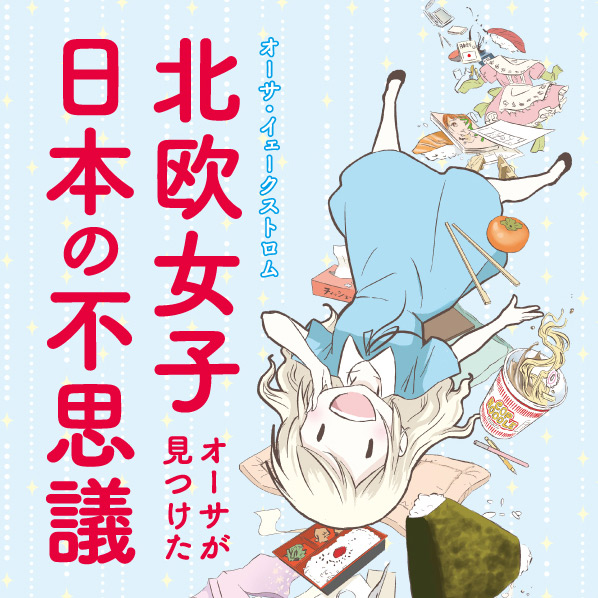 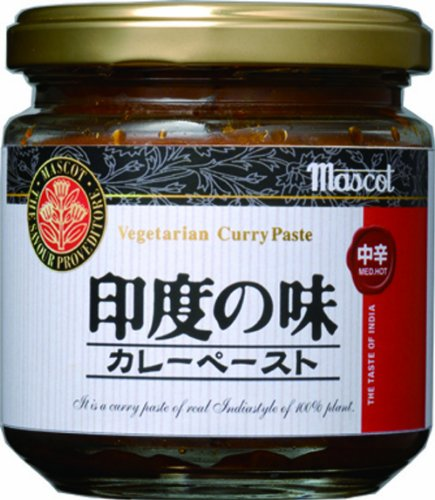 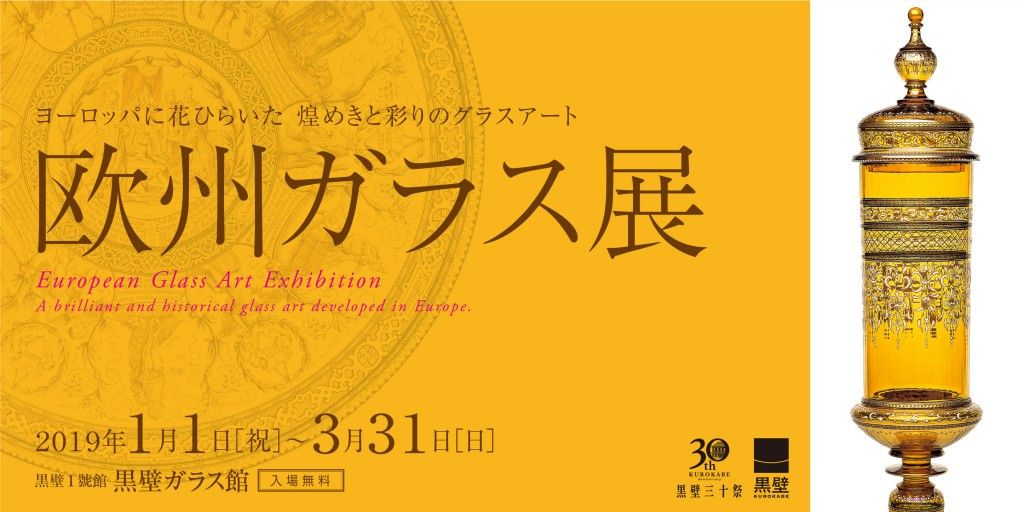 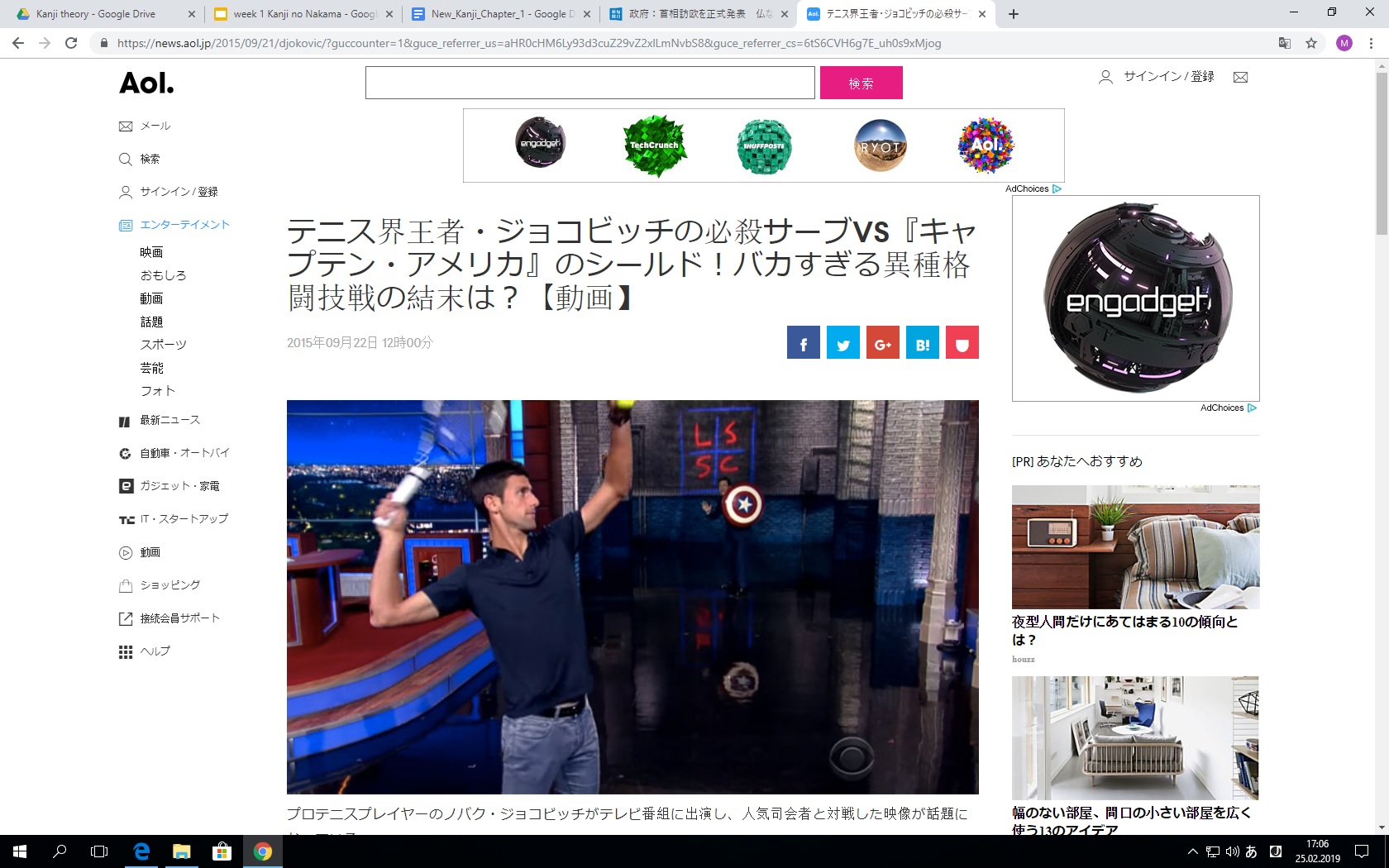 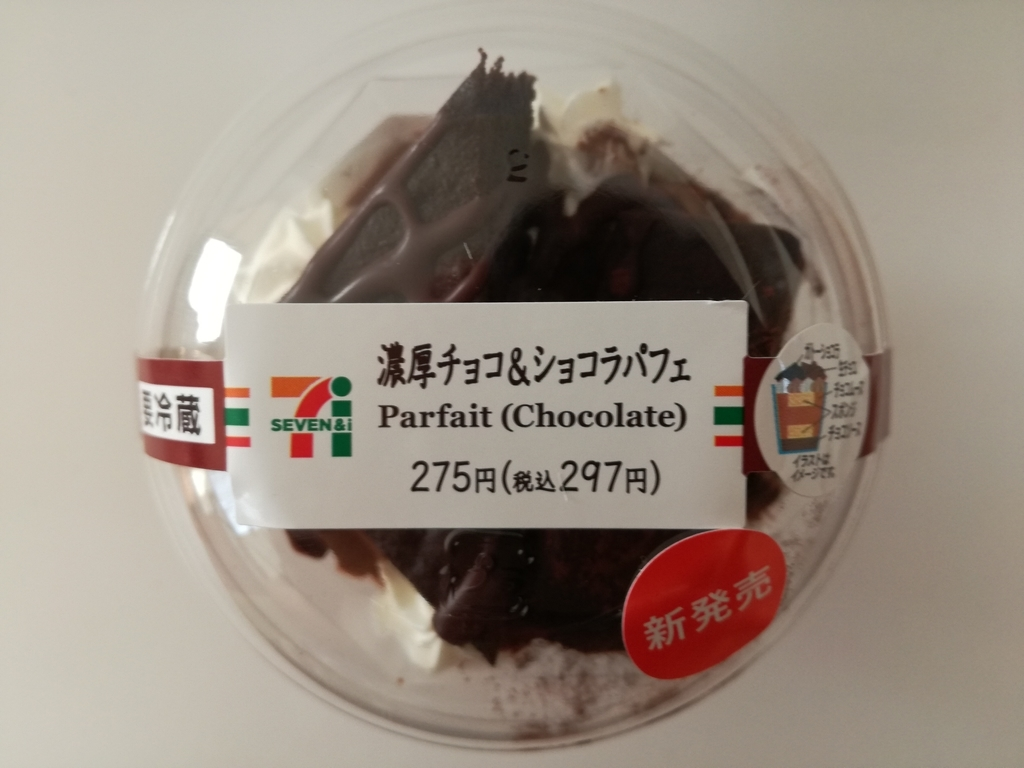 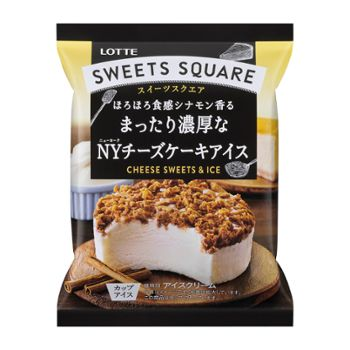 https://www.jica.go.jp/regions/index.html
漢字の仲間　復習　P 17
イ形容詞になる色はほかに何でしょうか？
黒い
イ形容詞になる色はほかに何でしょうか？
黒い
ほかの行政区分（ぎょうせいくぶん）は？
都道府県
ほかの行政区分（ぎょうせいくぶん）は？
都道府県
ほかの家族
父　母　兄弟　姉妹

Family member in Law
ほかの国名
中　米　西　英　日　捷克
漢字の仲間　　　4つのグループ
１．

２．

３．

４．
漢字の仲間　　　4つのグループ
１．形（かたち）のグループ

２．音（おと）のグループ

３．意味のグループ

４．用法（ようほう）のグループ
漢字の仲間　　　形のグループ
＜部首＞　

＜部分＞　（　　　）：　男、界、町、細、
　　　　　（　　　）：　赤、考、社、地、遠、
漢字の仲間　　　形のグループ
＜部首＞　火のグループ：炒　、熱　
　　　　　心のグループ：忘　、忙　

＜部分＞　（　田　　）：　男、界、町、細、
　　　　　（　土　　）：　赤、考、社、地、遠、
漢字の仲間　　　音のグループ
部首　＋　音記号　　　→　形成文字（けいせいもじ）
部首　：　意味　をあらわす
音記号：　音　　をあらわす
 
E.G. 　１） 晴、静　　　２）何、可、苛、歌、
漢字の仲間　　　音のグループ
音記号（おときごう）
＜青＞　よみ？
＜可＞　よみ？
＜古＞　よみ？
＜交＞　よみ？
漢字の仲間　　　音のグループ
音記号（おときごう）
＜青＞　よみ？　　せい
＜可＞　よみ？　　か
＜古＞　よみ？　　こ
＜交＞　よみ？　　こう
漢字の仲間　　　音のグループ
音記号（おときごう）
＜寺＞　よみ？
＜方＞　よみ？
漢字の仲間　　　音のグループ
音記号（おときごう）
＜寺＞　よみ？　　じ
＜方＞　よみ？　　ほう
漢字の仲間　　　音のグループ
共通の読みは？
１．静、青、晴　　
２．古、故、個、
３．寺、持、時、
漢字の仲間　　　音のグループ
共通の読みは？
１．静、青、晴　　－　　静寂、青春、晴天　　
２．古、故、個、　－　　古書、故人、個展　　
３．寺、持、時、　－　　寺院、持参、時間
漢字の仲間　　　意味のグループ
＜行政区分（ぎょうせいくぶん）＞
漢字の仲間　　　意味のグループ
＜国名＞
漢字の仲間　　　意味のグループ
＜官公庁（かんこうちょう）＞　；PUBLIC OFFICES 


＜部局（ぶきょく）＞　；DIVISIONS OF ORGANIZATIONS
漢字の仲間　　　意味のグループ
＜官公庁（かんこうちょう）＞　；PUBLIC OFFICES 
　省　　　庁　　　局

＜部局（ぶきょく）＞　；DIVISIONS OF ORGANIZATIONS
　局　　　部　　　課　　　係
漢字の仲間　　　用法のグループ
・文法（動詞、な＆い形容詞、名詞）

・接尾辞（せつびじ）：SUFFIX 
　　１．場所
　　２．働く人
　　３．お金
漢字の仲間　　　用法のグループ
・文法（動詞、な＆い形容詞、名詞）

・接尾辞（せつびじ）：SUFFIX 
　　１．場所　　；館、所、場、地、園
　　２．働く人　；家、手、者、員、人
　　３．お金　　；代、費、料、金
漢字の仲間　　　用法のグループ
・否定（ひてい）の接頭辞（せっとうじ）　；PREFIX
漢字の仲間　　　用法のグループ
・否定の接頭辞（せっとうじ）　；PREFIX 
　　非
　　否
　　無　
　　未
　　不
漢字の仲間　基本練習　P 19
漢字の仲間　基本練習　P 19
１．【　　　　】減、濃
漢字の仲間　基本練習　P 19
２．【　　　　】高、硬、
漢字の仲間　基本練習　P 19
３．【　　　　】苦、濃、高、硬、軟、難
漢字の仲間　基本練習　P 19
４．【　　　　】　界
漢字の仲間　基本練習　P 19
５．【　　　　】　省、係、
漢字の仲間　基本練習　P 19
６．【　　　　】　習、州、
漢字の仲間　基本練習　P 19
７．【　　　　】　王、全
漢字の仲間　基本練習　P 19
８．【　　　　】　欠、軟、
漢字の仲間　基本練習　P 19
９．【　　　　】　印、独、
漢字の仲間　基本練習　P 19
10．【　　　　】苦、濃、高、硬、軟、難
　　【　　　　】苦、難
漢字の仲間　基本練習　P 19
11．【　　　　】省、苦、通、減、高、欠、乗、習、教
　　【　　　　】省く、苦しめる、通す、減らす、高める
　　　　　　　　教える、欠く、乗せる、習う
　　【　　　　】通る、減る、乗る
漢字の仲間　基本練習　P 19
12．【　　　　】　首、目